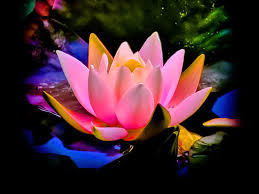 স্বাগতম
1
শিক্ষক পরিচিতি
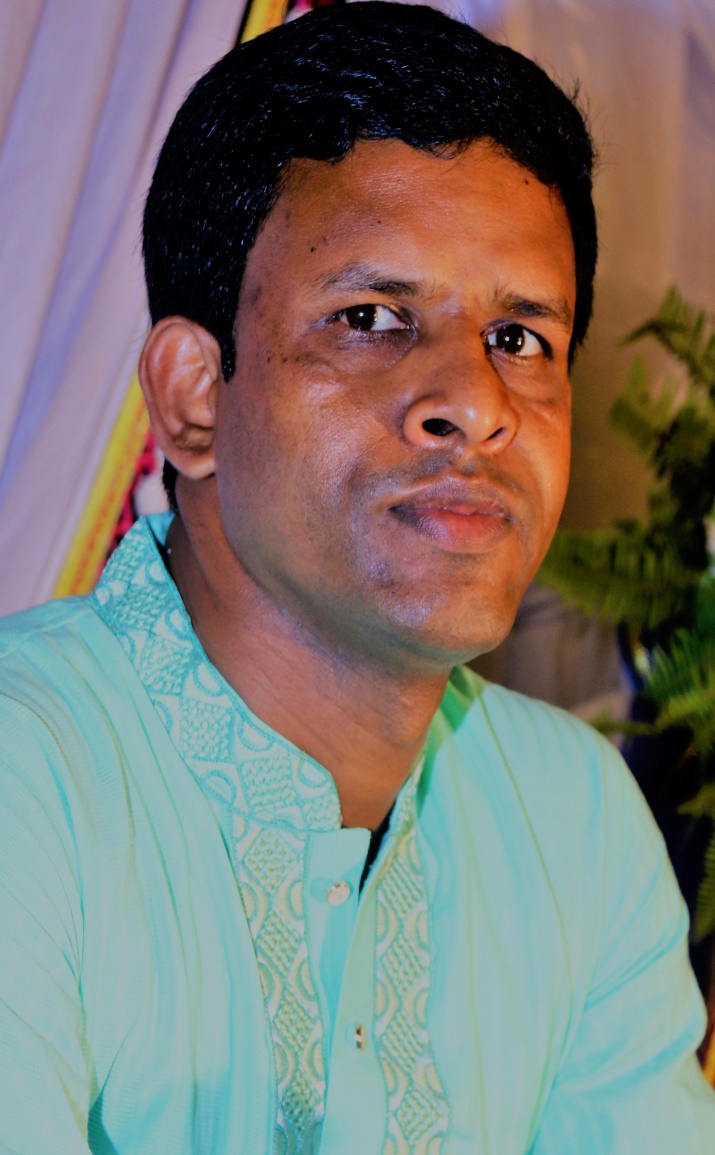 mygb `vk		
সহকারী শিক্ষক  (MwYZ)
nvwg` Djøv nvU D”P we`¨vjq 
mxZvKzÛ ,PÆMÖvg
Skdas259934@gmail.com
-mob-01813726754
উচ্চতর গণিত
শ্রেণিঃনবম 
অধ্যায় : ৩য়
জ্যামিতি 
উপপাদ্য : ১১
উপরের ছবিতে ব্যাক্তিটির নাম কি?
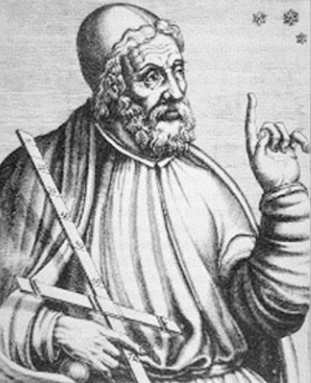 ব্রহ্মগুপ্ত: 			

জন্মঃ ৫৯৮ খ্রিষ্টাব্দে; জালোর, রাজস্থান, ভারত।

মৃত্যুঃ ৬৬৫ খ্রিষ্টাব্দ; ভারত।

পরিচিতিঃ   প্রাচীন ভারতের বিখ্যাত গণিতজ্ঞ এবং জ্যোতির্বিজ্ঞানী
অবদানঃ  
তিনিই প্রথম গণনায় শূন্য ব্যবহারের নিয়ম প্রচলন করেন এবং প্রথম পাটিগণিত এবং বীজগণিতি দুইটি পৃথক বিষয় হিসেবে প্রতিষ্ঠিত করেন। 			              				( সংগৃহিত  )
আমাদের আজকের আলোচ্য বিষয় ব্রক্ষ্রগুপ্তের উপপাদ্য
শিখনফল: 
লম্ব অভিক্ষেপের ধারণা ব্যাখ্যা করতে পারবে ।
ব্রক্ষ্রগুপ্তের উপপাদ্য প্রমাণ ও প্রয়োগ করতে পারবে ।
উপপাদ্য -১১
বৃত্তে অন্তর্লিাখত কোনো চর্তুভুজের কর্ণ দুইটি যদি পরষ্পর লম্ব হয় , তবে তাদের ছেদ বিন্দু হতে কোন বাহুর উপর অঙ্কিত লম্ব বাহুকে দ্বিখন্ডিত করে।
বিশেষ নির্বচন: বৃত্তে অন্তর্লিখিত ABCD চতুর্ভুজের কর্ণদ্বয় AC  ও  BD পরষ্পরকে M বিন্দুতে ছেদ করে । M হতে BC বাহুর উপর ME লম্ব এবং বর্ধিত EM বিপরীত AD বাহুকে F  বিন্দুতে ছেদ করে। প্রমাণ করতে হবে যে, AF = FD ।
বাড়ির কাজ :
ব্রক্ষ্রগুপ্তের উপপাদ্য টি বিবৃতি এবং প্রমাণ কর ।
ধন্যবাদ 
	    সবাই 
		        কে